Thursday 23rd April Around the World in 80 days!
Yesterday we travelled to Paris, France. 

Can you remember all the types of transport we could have used to get to Paris? 

Make a list of the ones you can remember – can you add other types of transport to it?
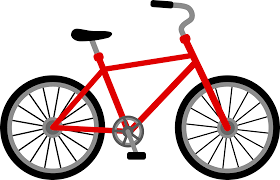 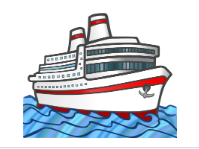 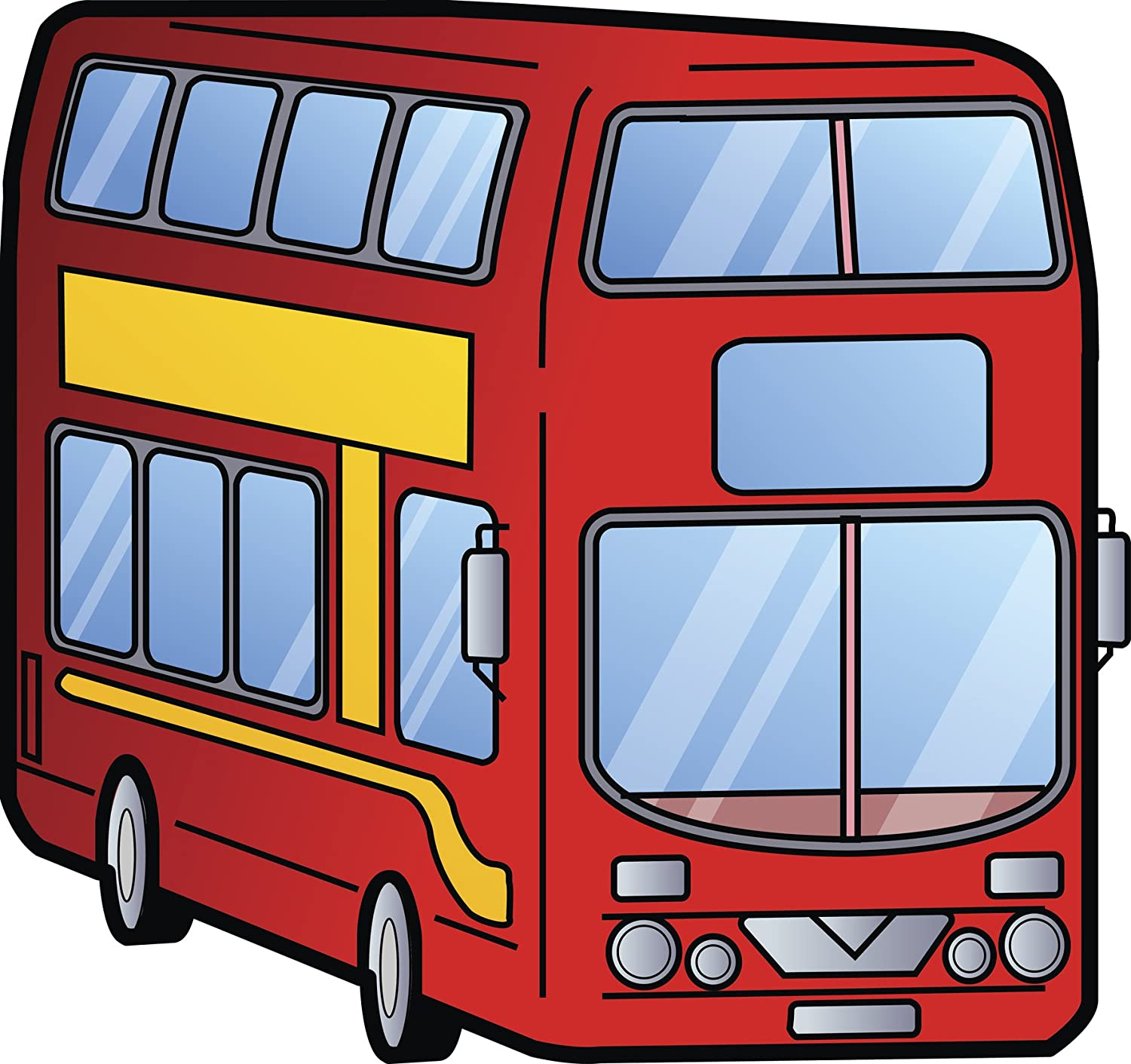 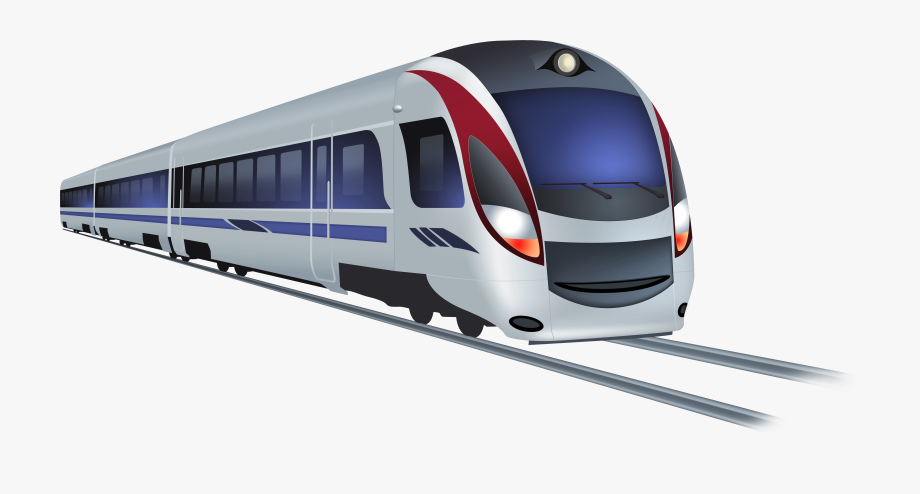 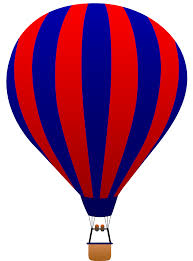 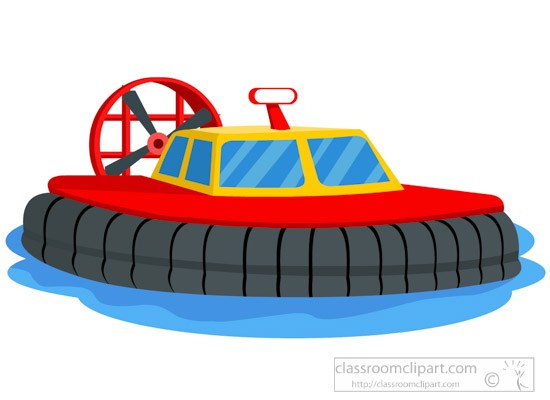 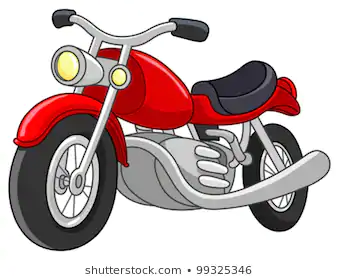 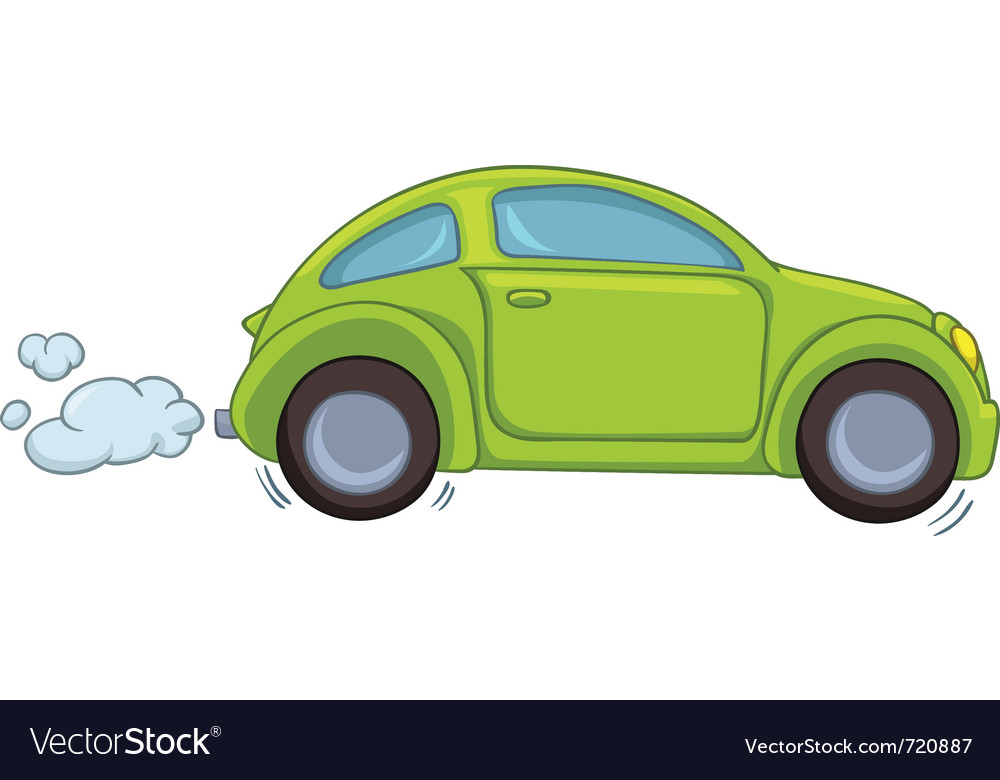 Today we are sightseeing around Paris!First stop – The Eiffel Tower
The Eiffel Tower is the most famous landmark in France.

It is made of iron and weighs 10,000 tonnes.

It is 320 metres high and a lift will take you to the top floor -https://www.youtube.com/watch?v=_3bkY7p76p8
What adjectives can you use to describe the Eiffel Tower?
Next stop – The Louvre.
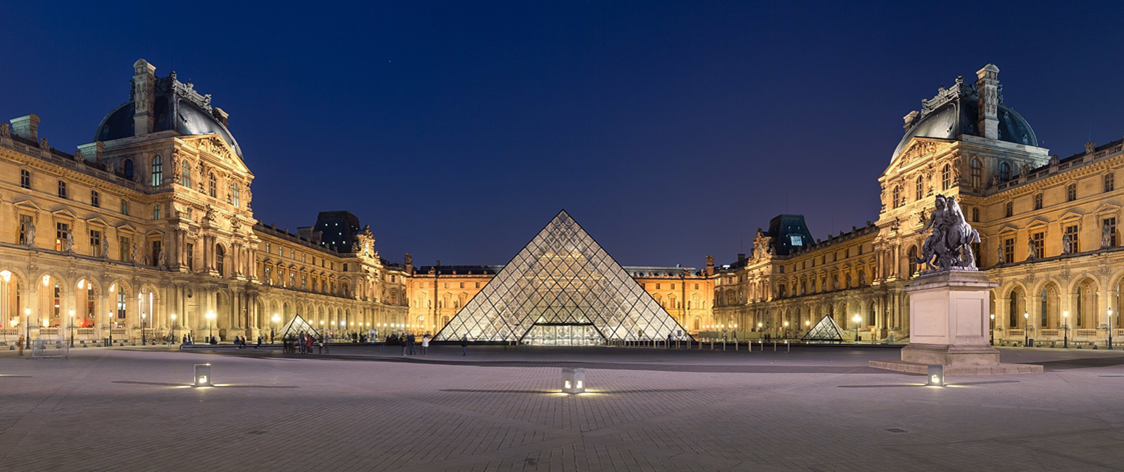 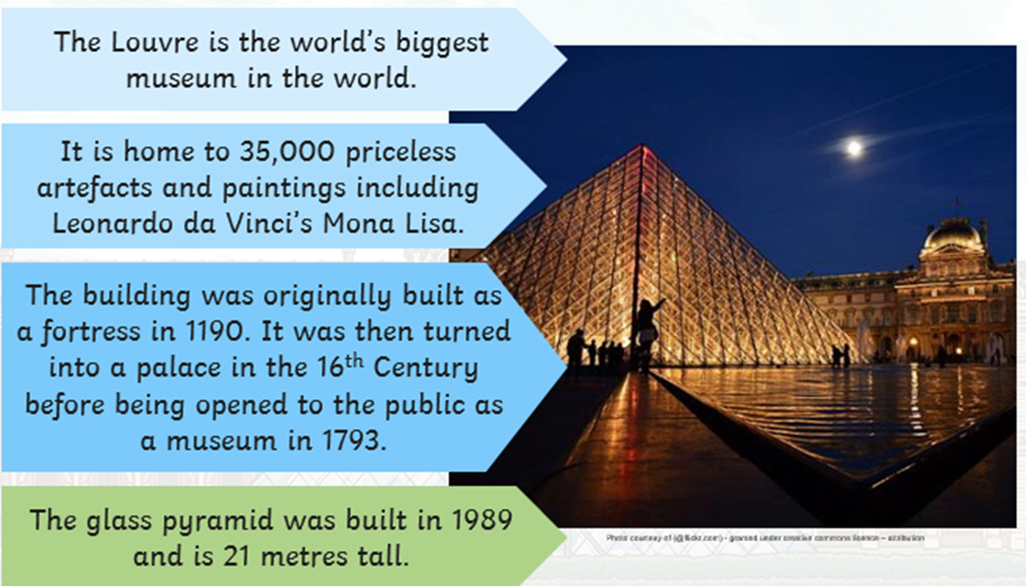 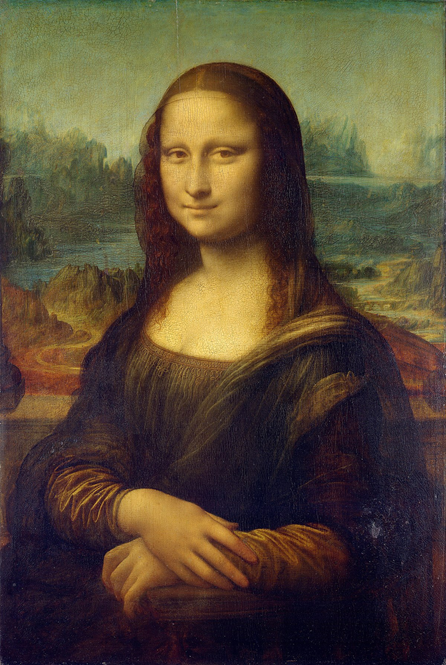 This is a famous painting called the Mona Lisa. 

Can you use adjectives to describe her?
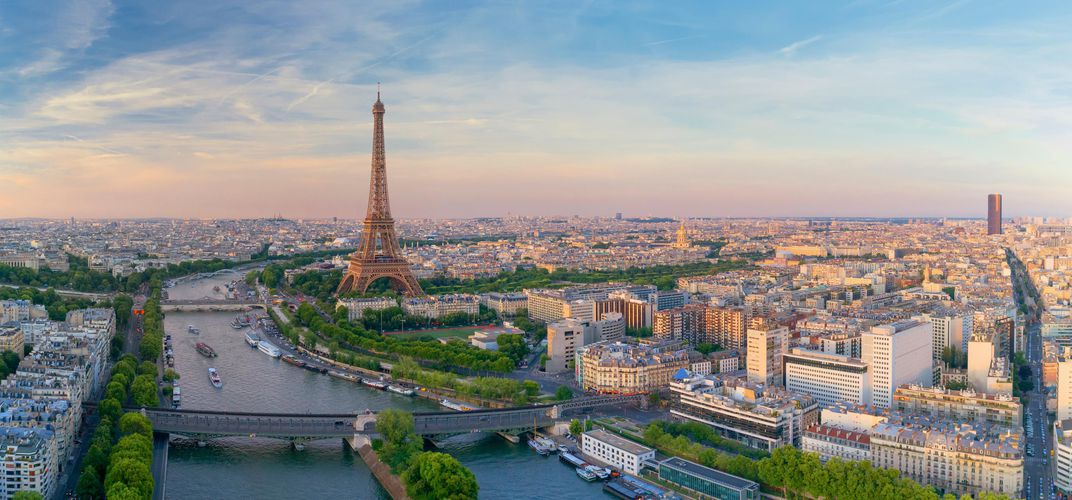 The River Seine
This river runs through Paris. It flows under 37 bridges. 
Lots of people travel on boats down the river to see Paris.
Can you see all the millions of locks that have been put on this bridge?
This is the Pont des Arts, or love lock bridge. People put a padlock on the bridge and throw the key in the river.
Today’s writing task:
Make a simple copy of the picture below into your green book and label the things you can see, using adjectives if you can.
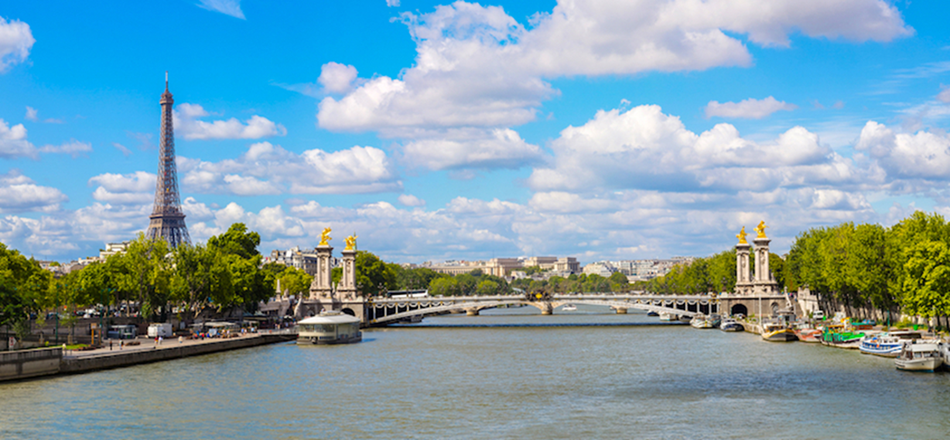 Green, leafy trees
Practise your sentence writing skills by writing 2 or 3 sentences about what you can see, remember to use capital letters, finger spaces and full stops.